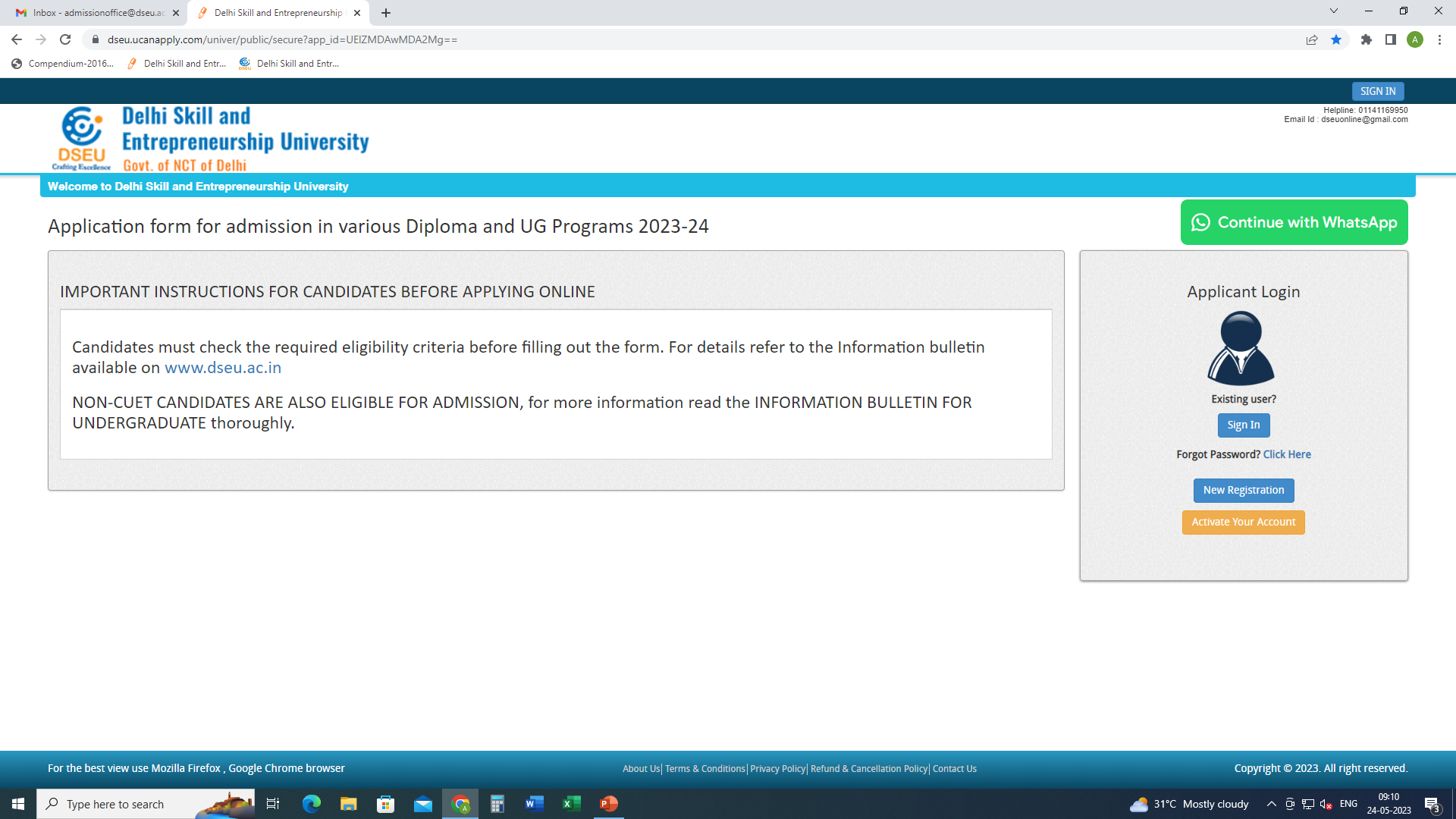 Step 1- Registration.
Enter Details.
Confirm

Step 2
Activate account.
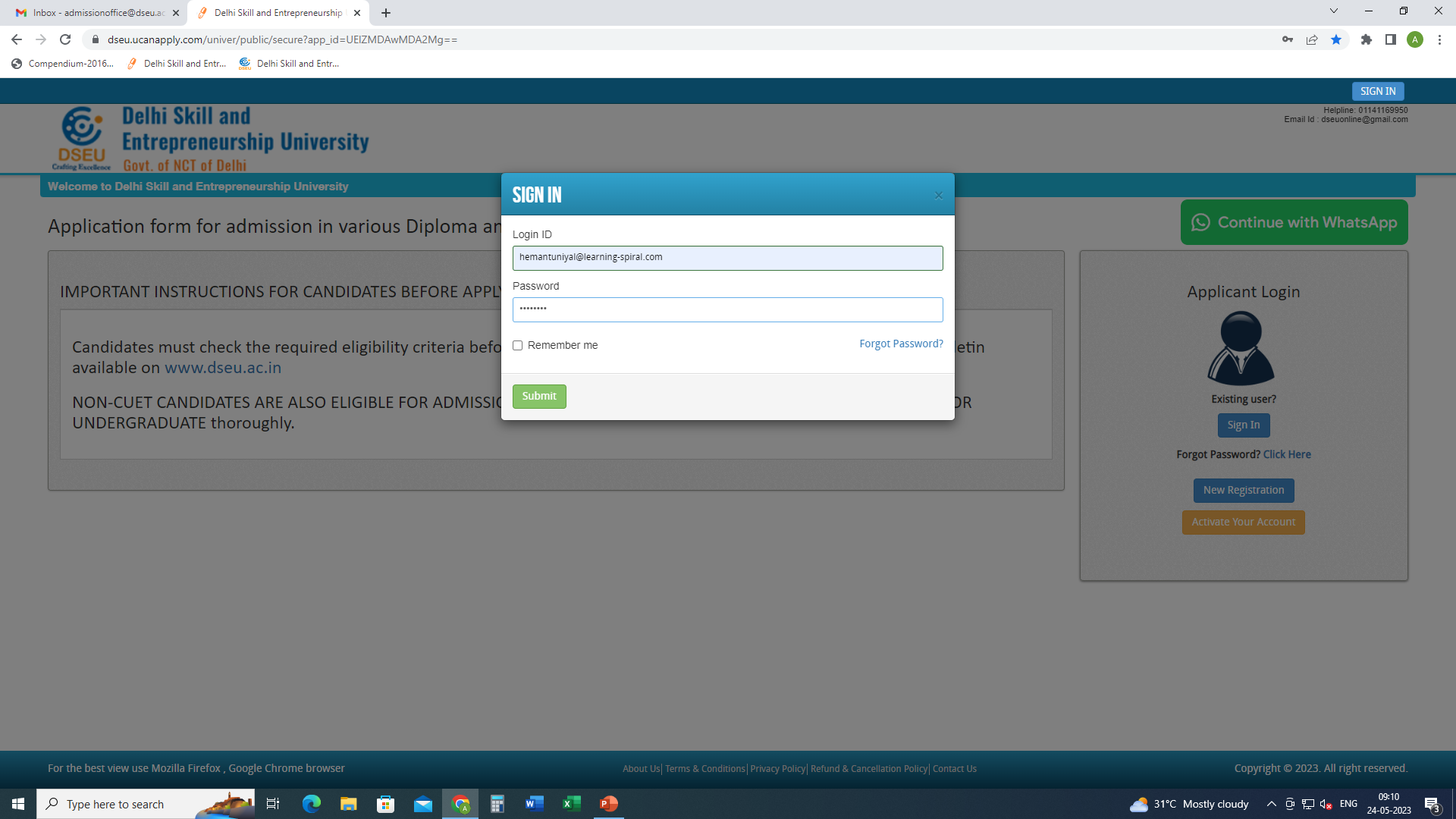 Step 3- Sign In.
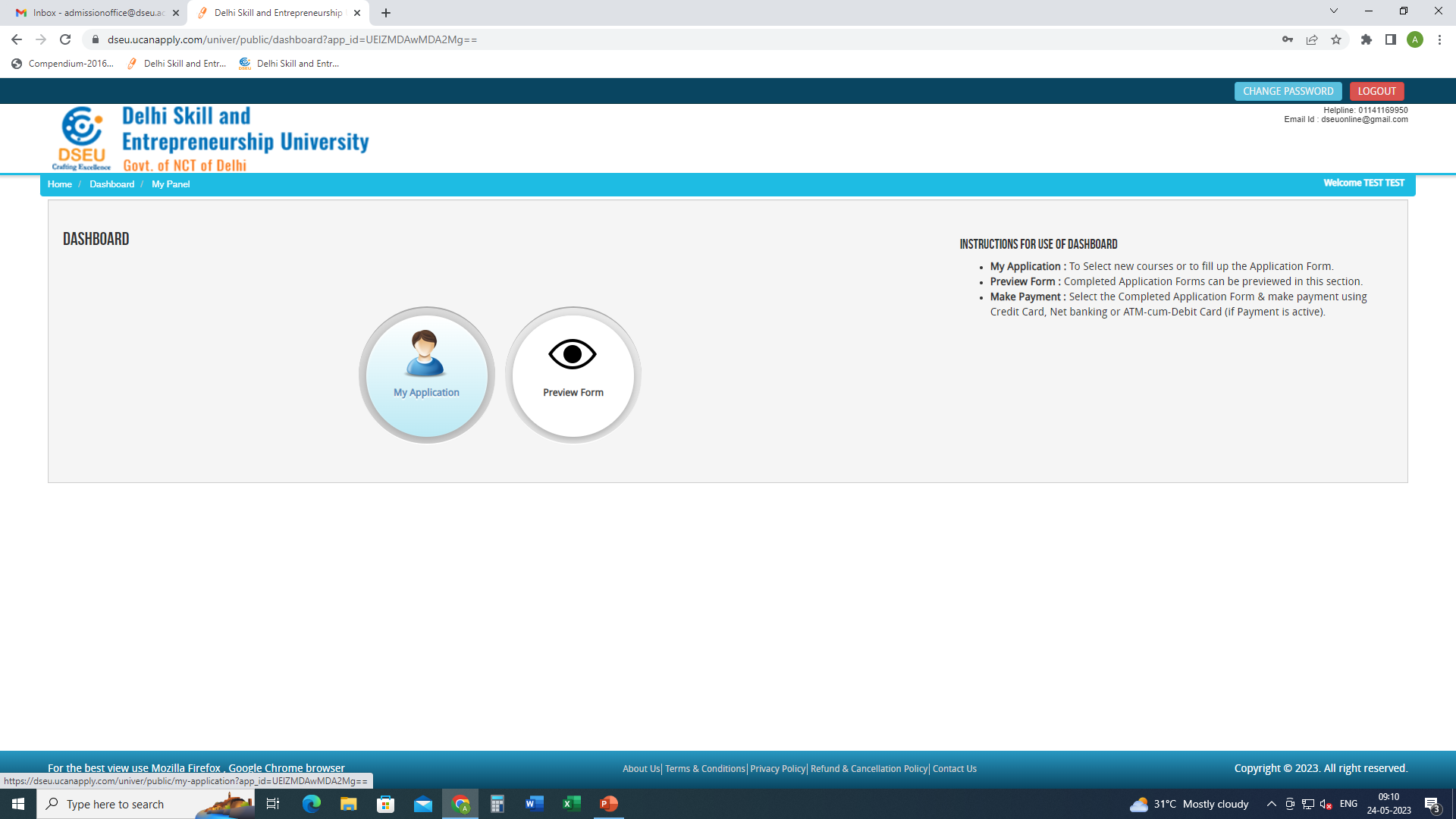 Step 4- My application
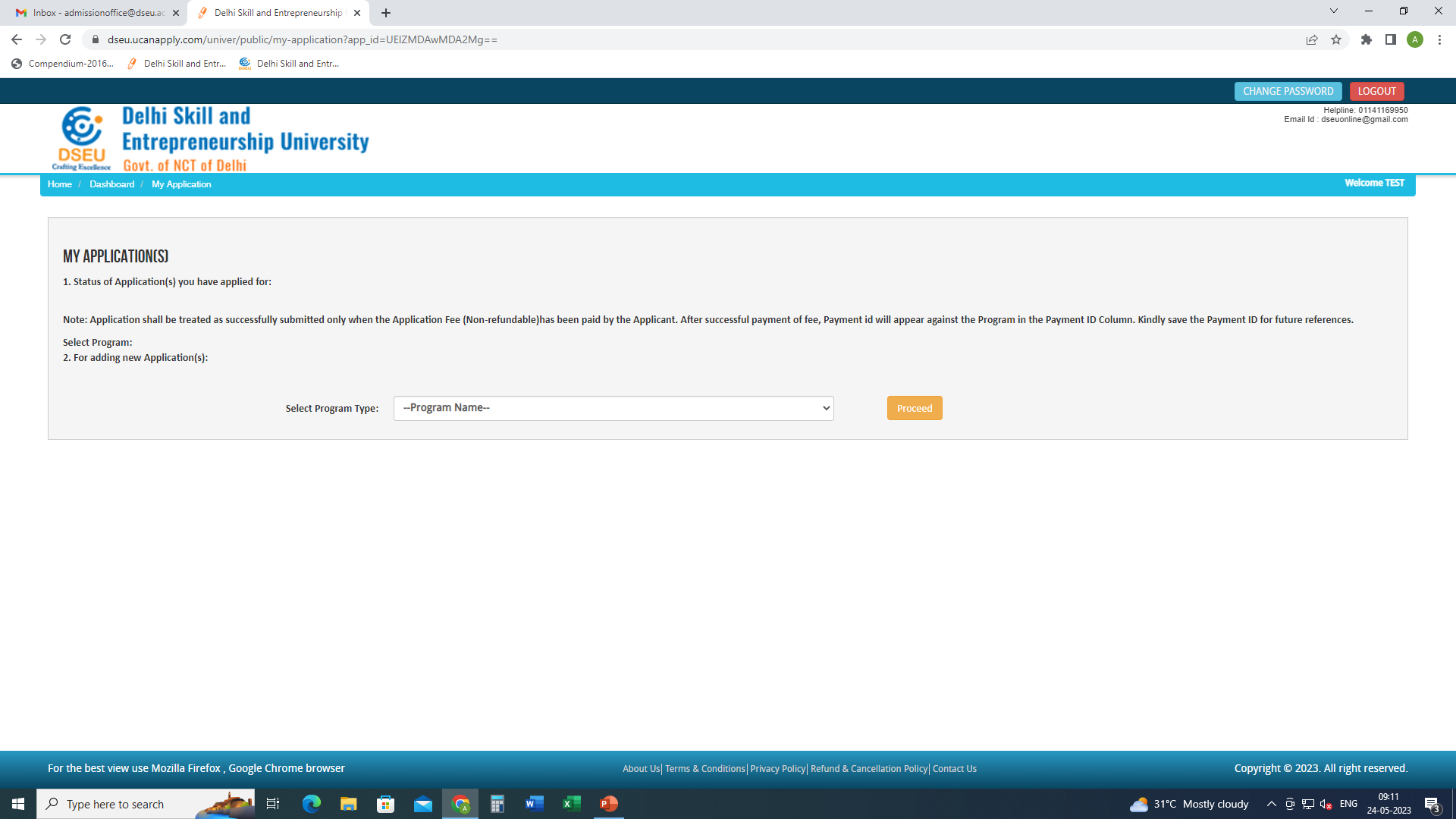 Select Program
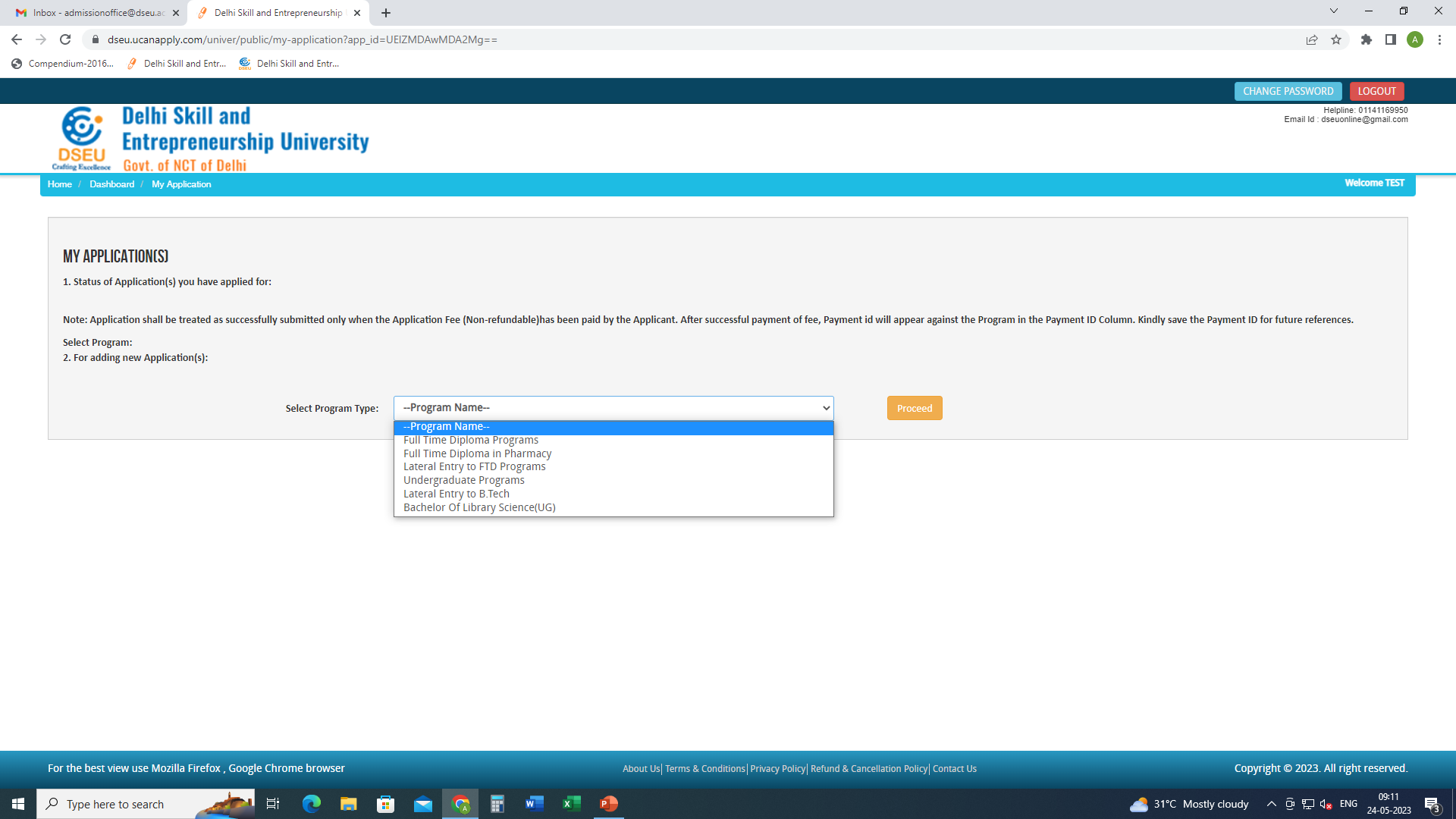 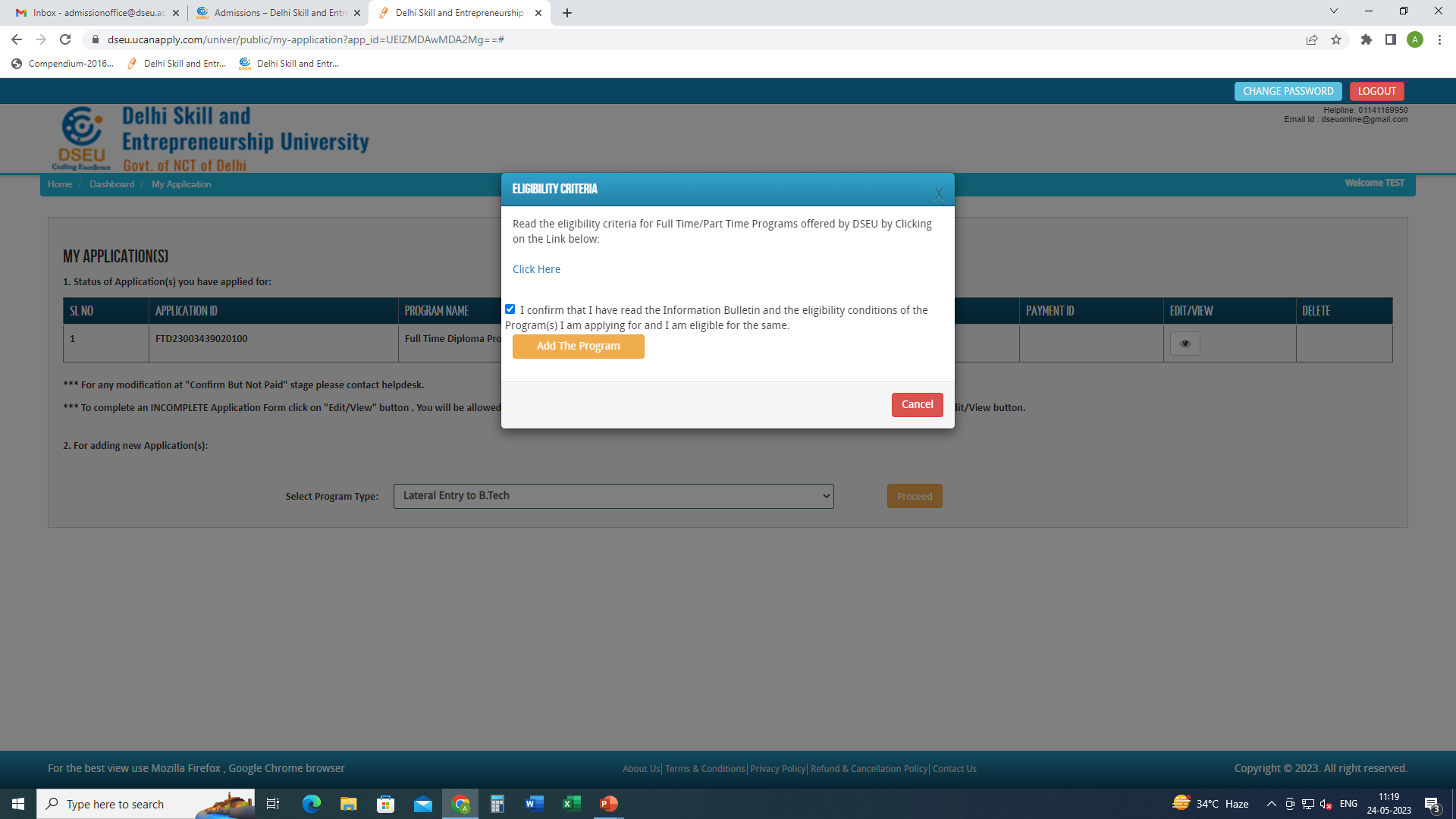 Click to check the eligibility conditions for the program selected.
Check the box
And 
Add the program
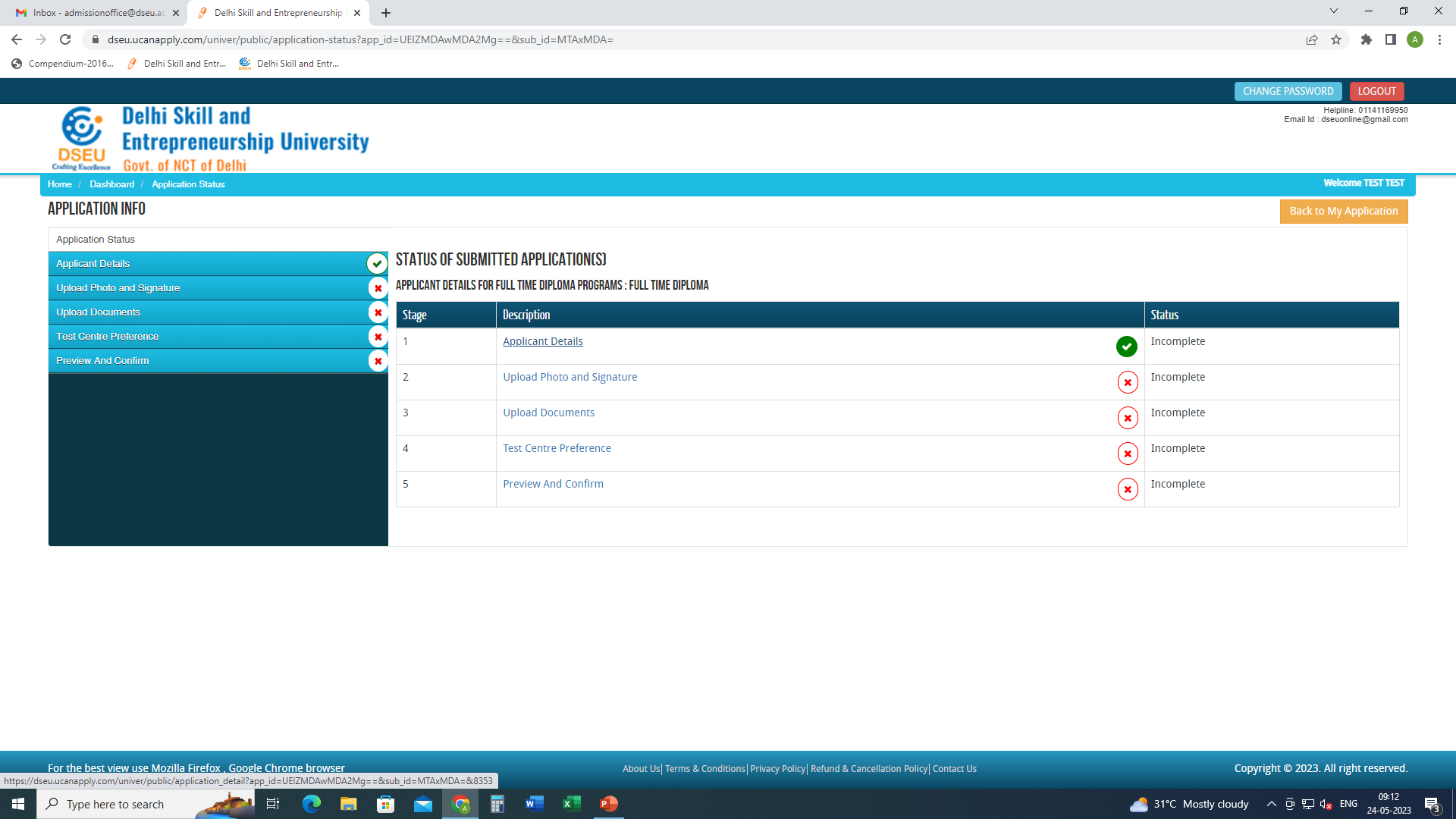 Click applicant details and fill the required information.
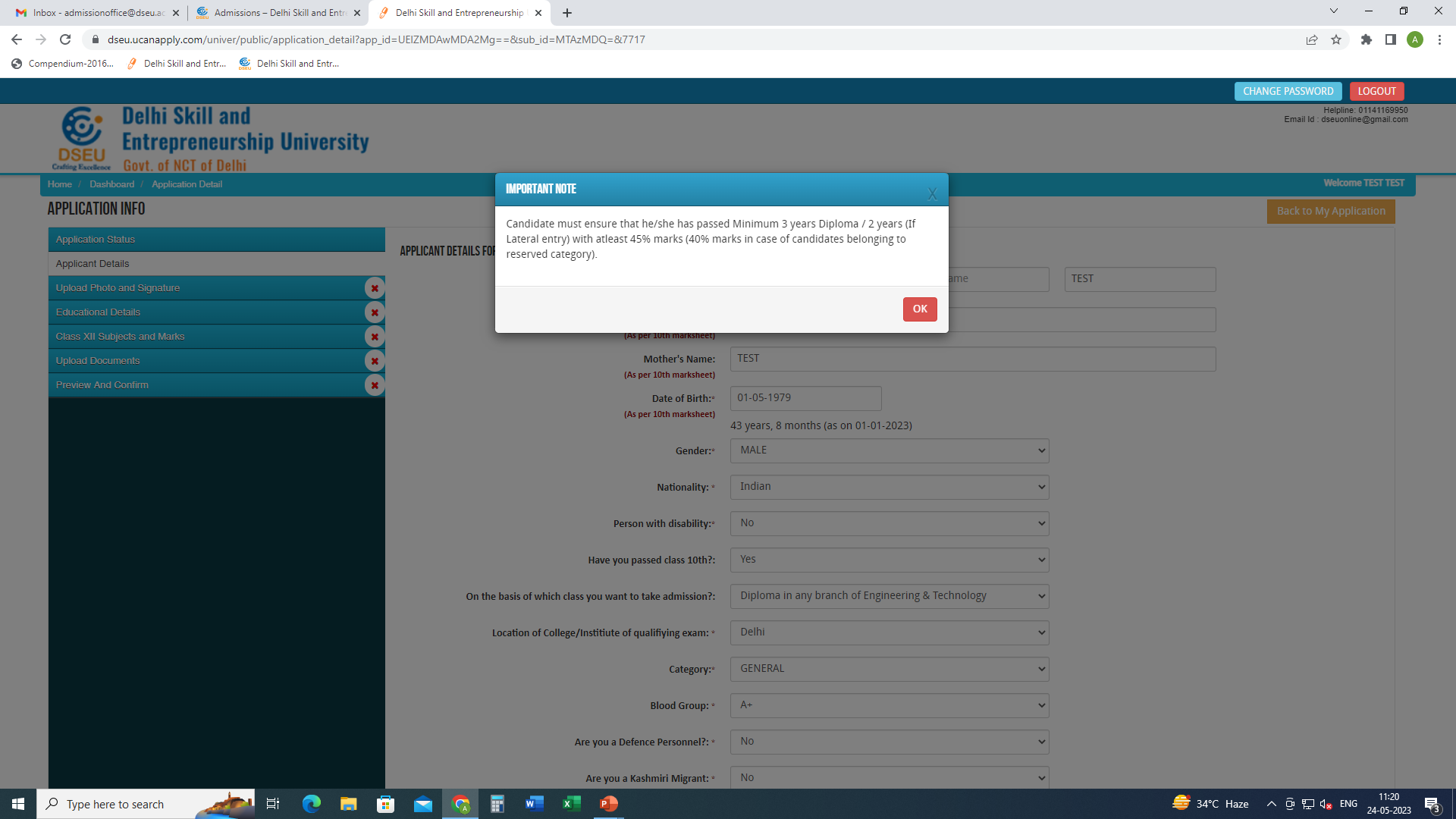 When click on Applicant Details pop up will show up.

Fill the required information
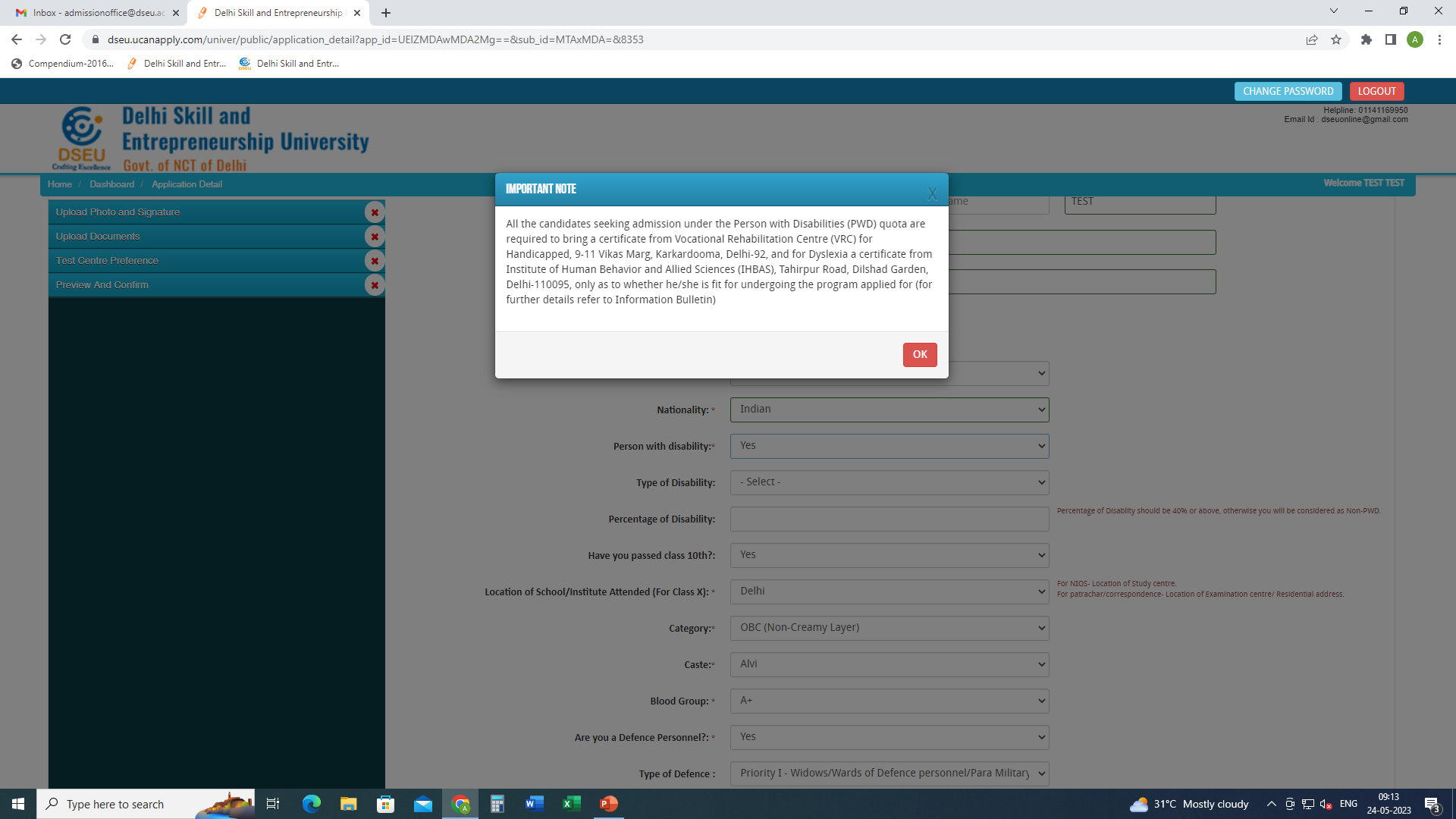 If selected ‘Yes’ in Person with Disability
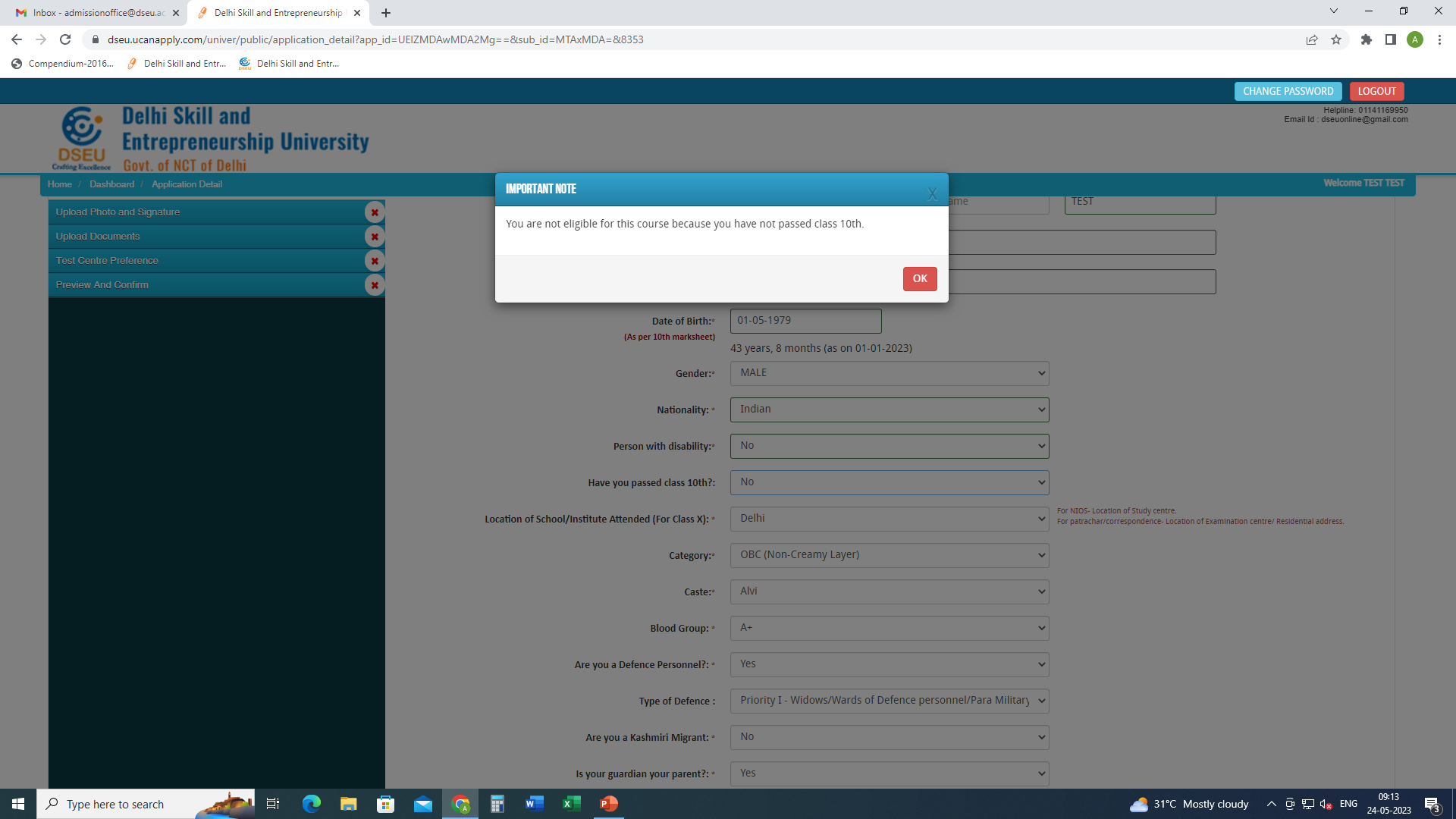 If selected ‘NO’ in Have you passed class 10th
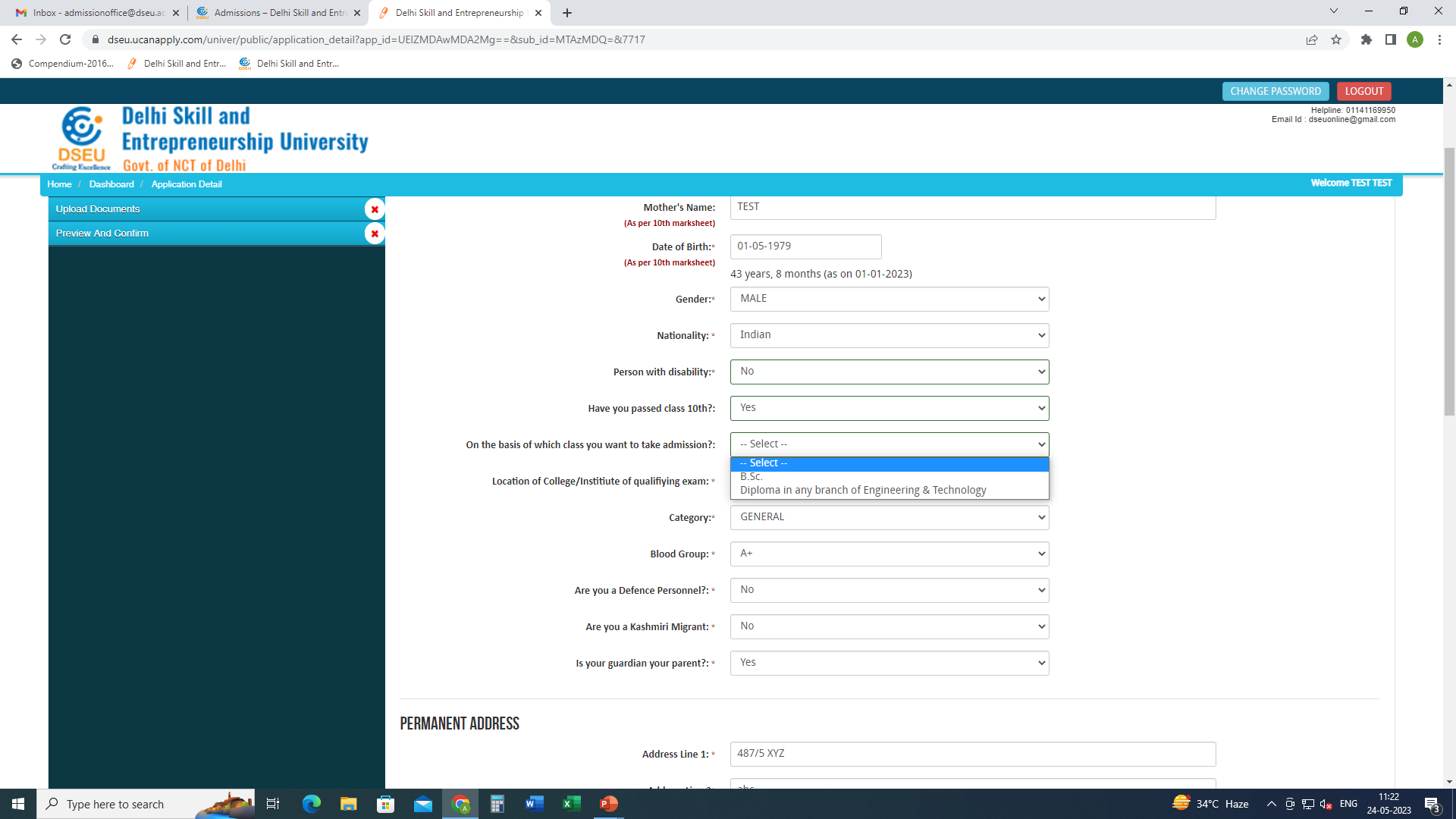 Select the qualifying examination.
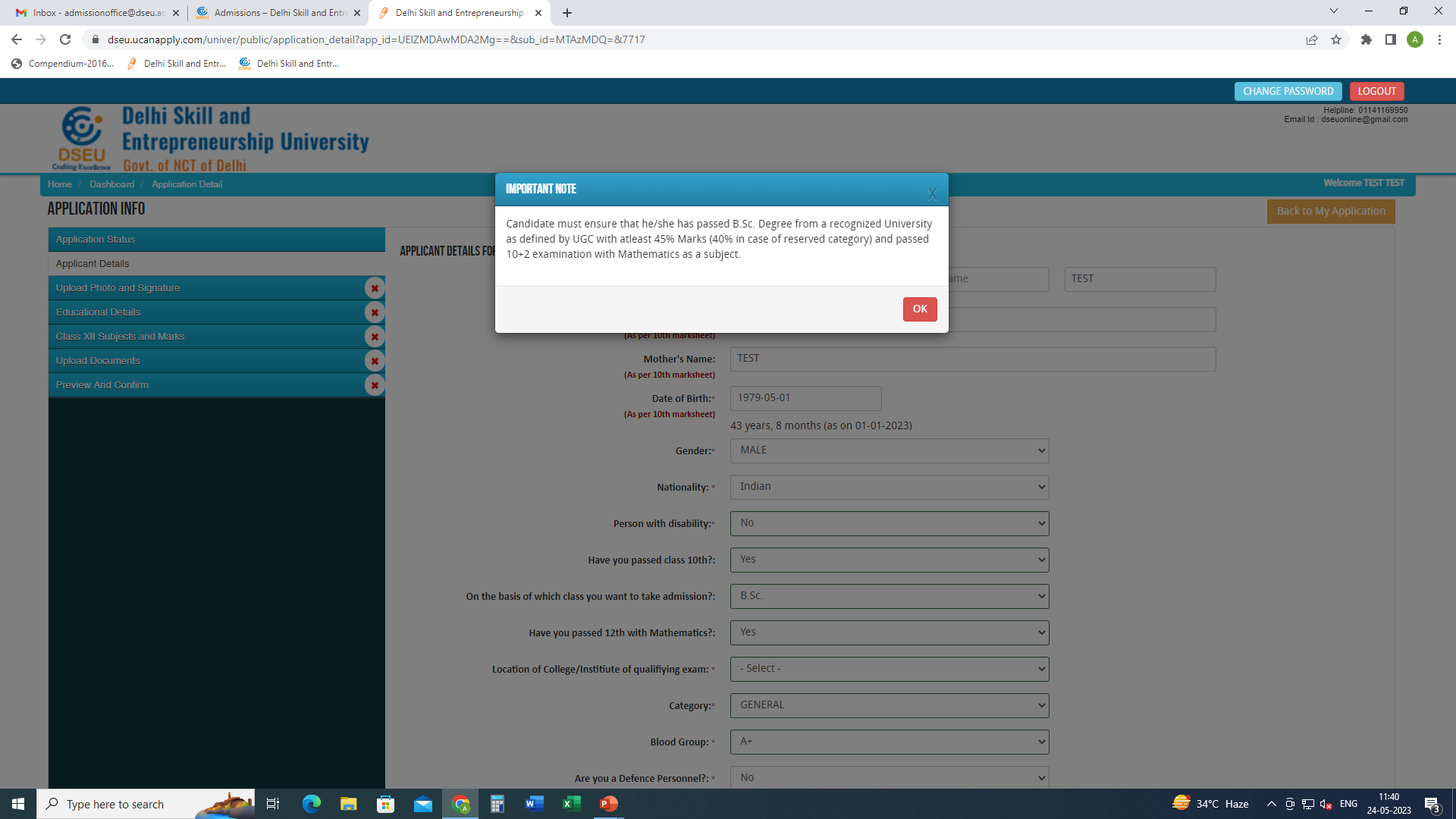 If selected BSc with Mathematics at 12th pop up will come.
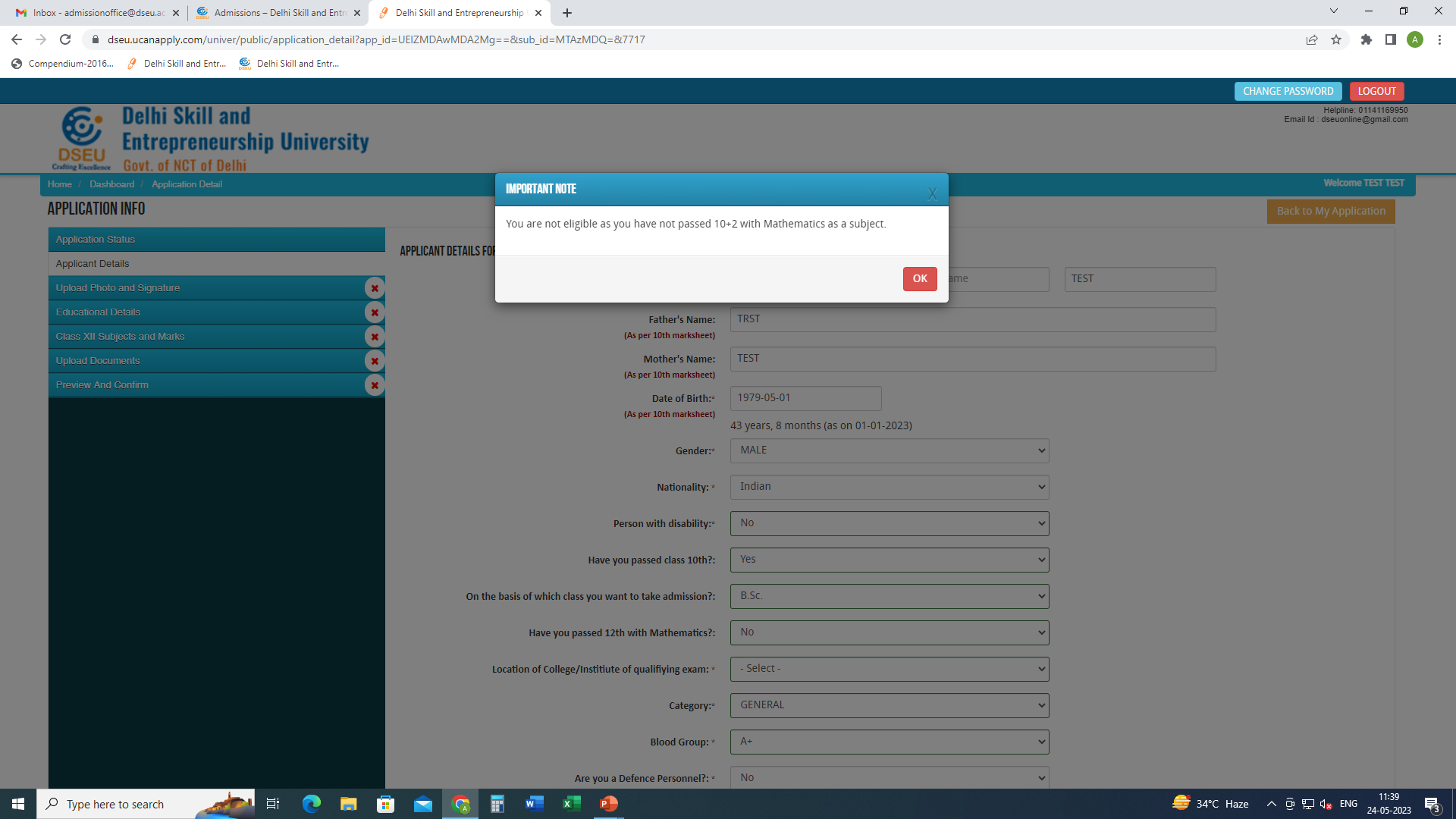 If selected BSc with  
NO Mathematics at 12th pop up will come.
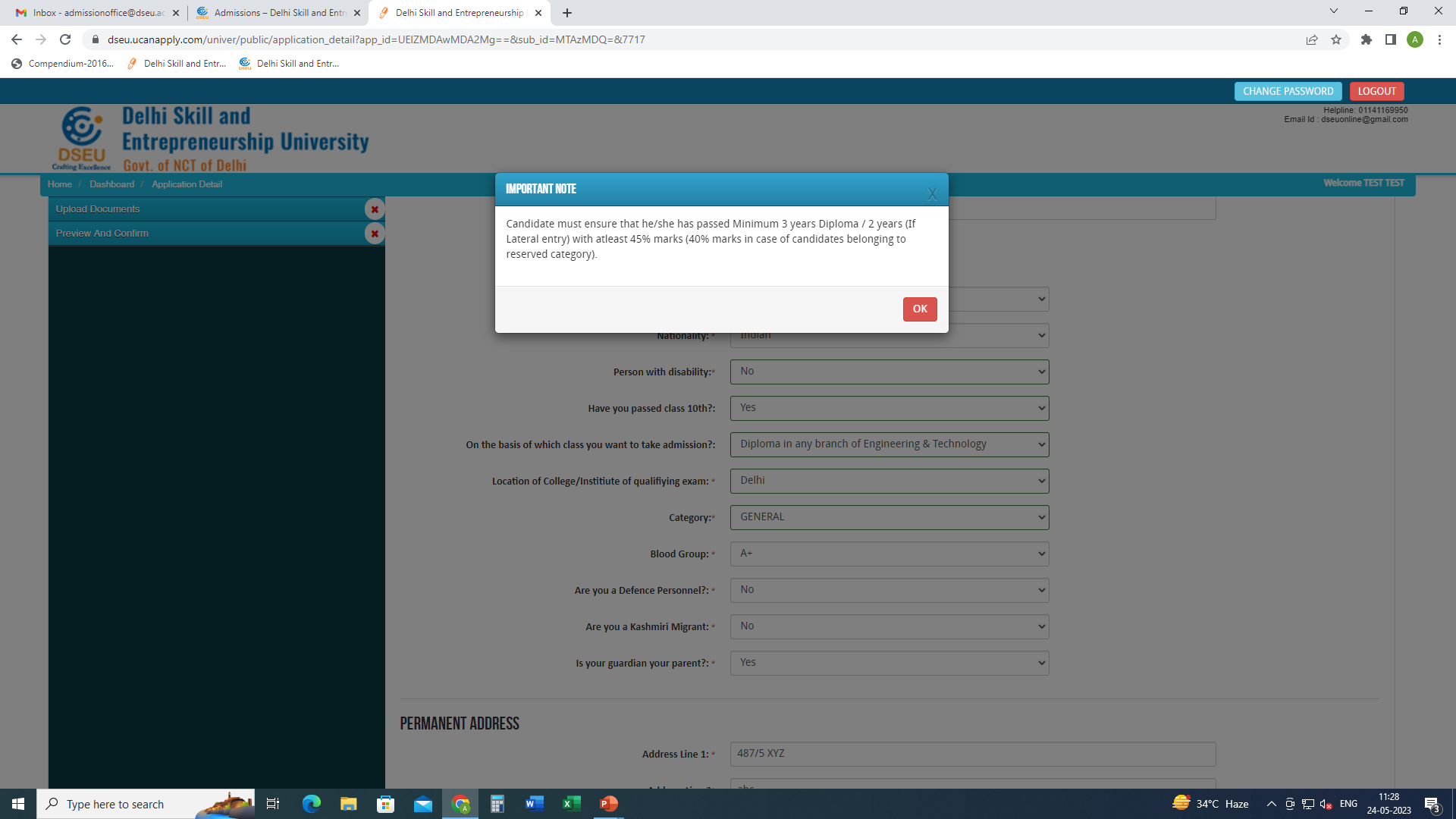 If selected “dilploma in any branch of Engineering and Tech” and give the location of college/institute of qualifying exam, whether delhi or outside delhi
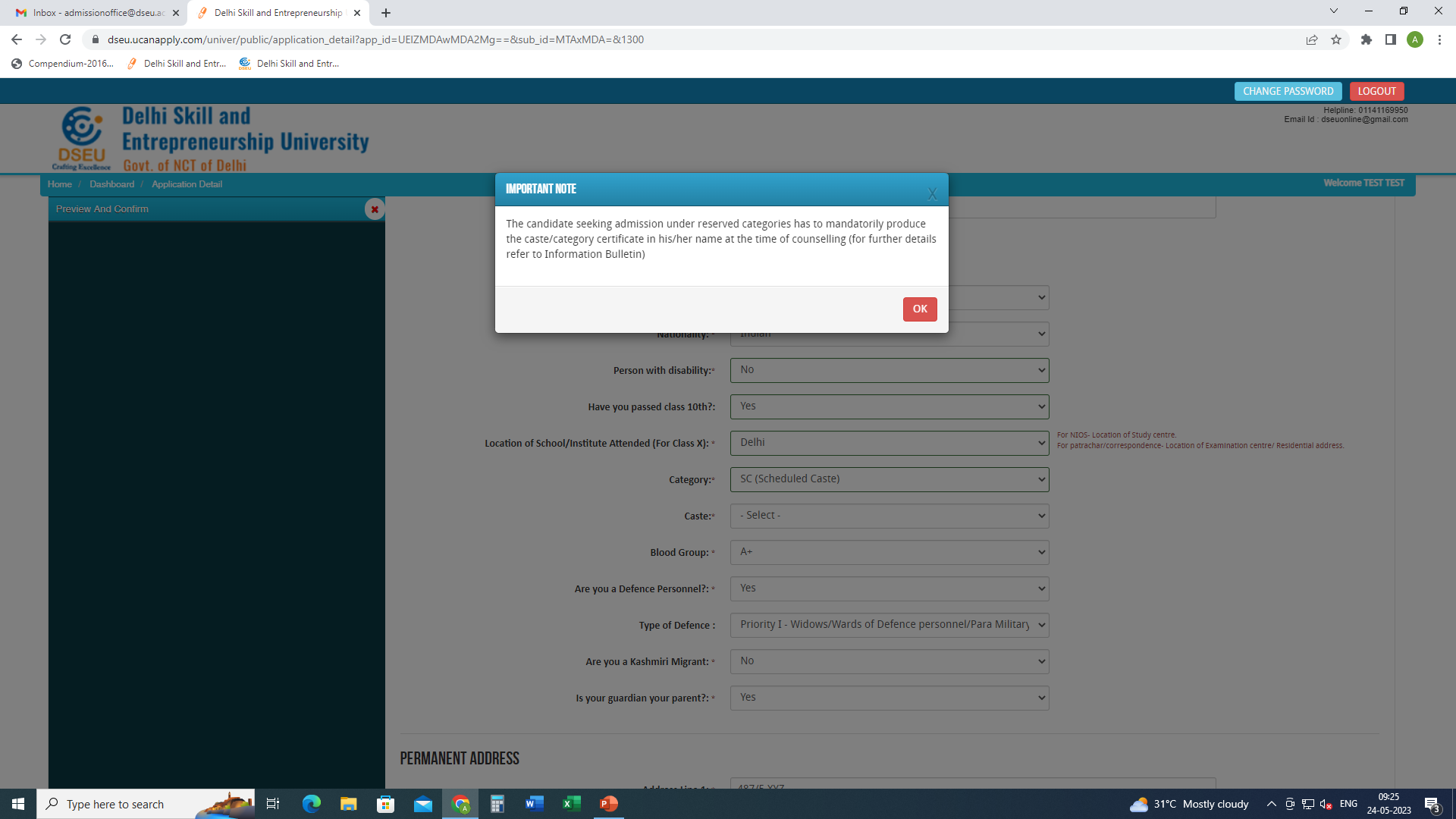 For Delhi SC candidate
Choose caste from the Drop Down
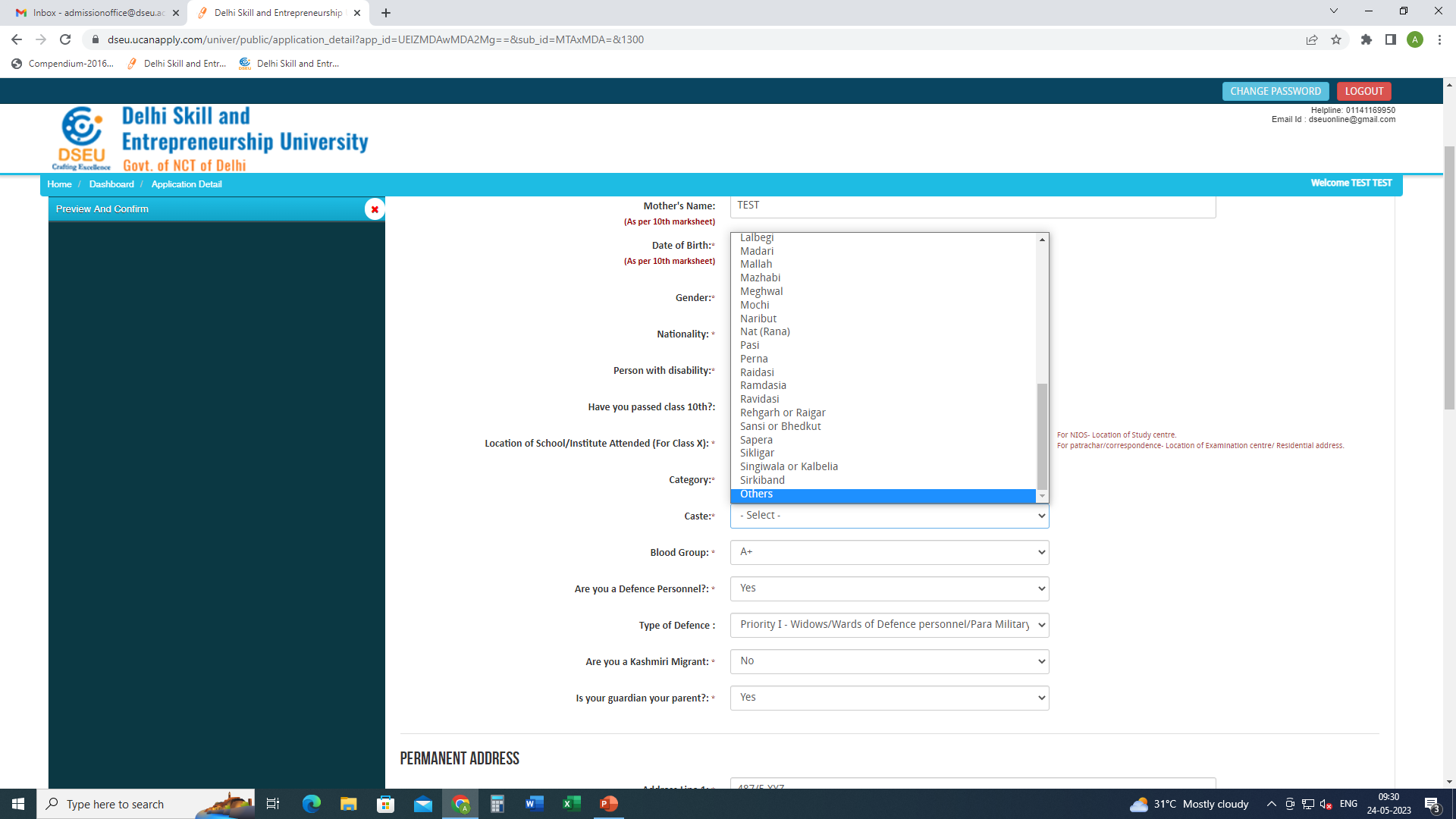 If caste is selected as others
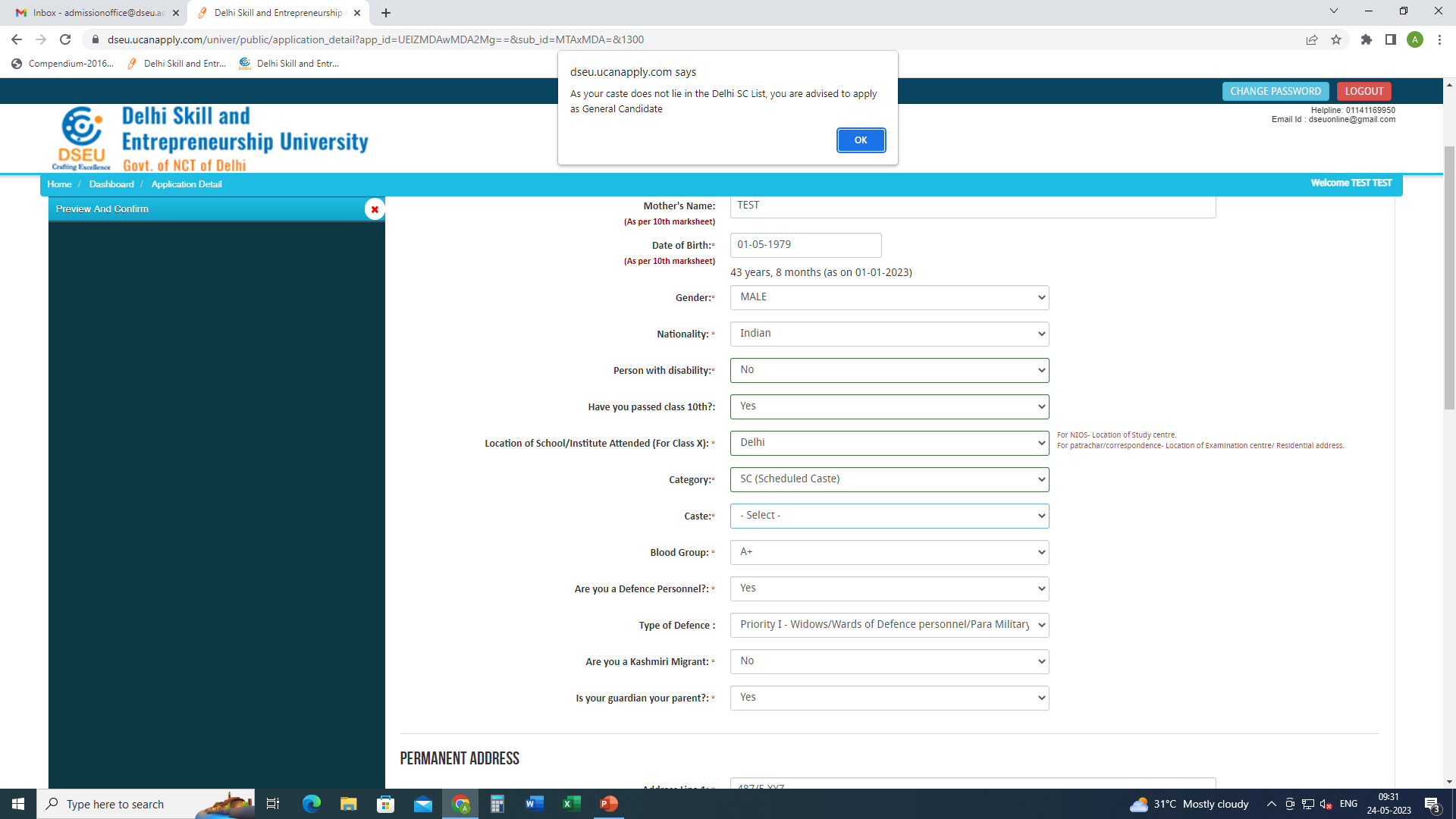 Pop up will ask the candidate to apply as General Candidate
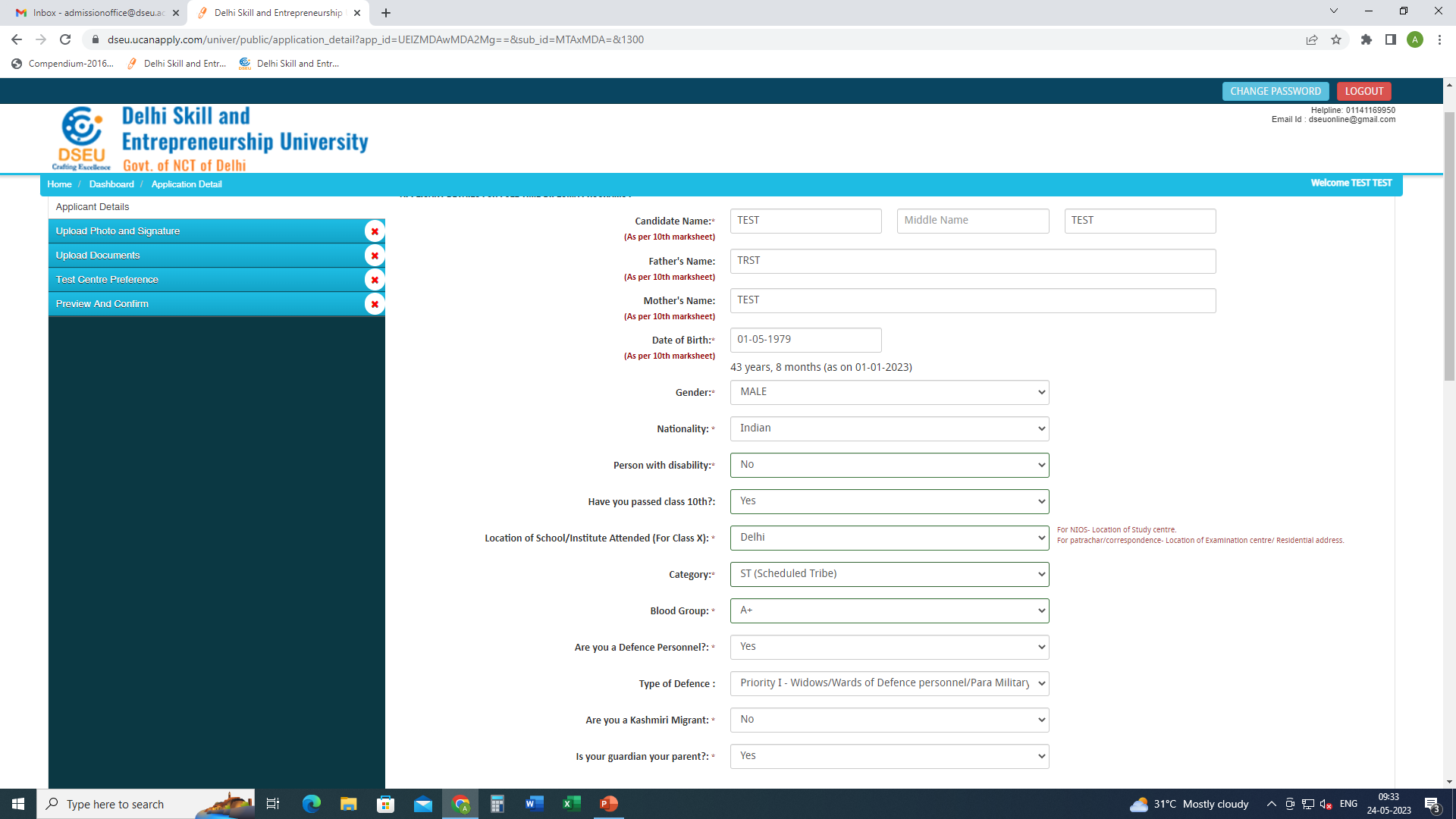 For ST Candidate there will be no pop up and the system will allow him to proceed further.
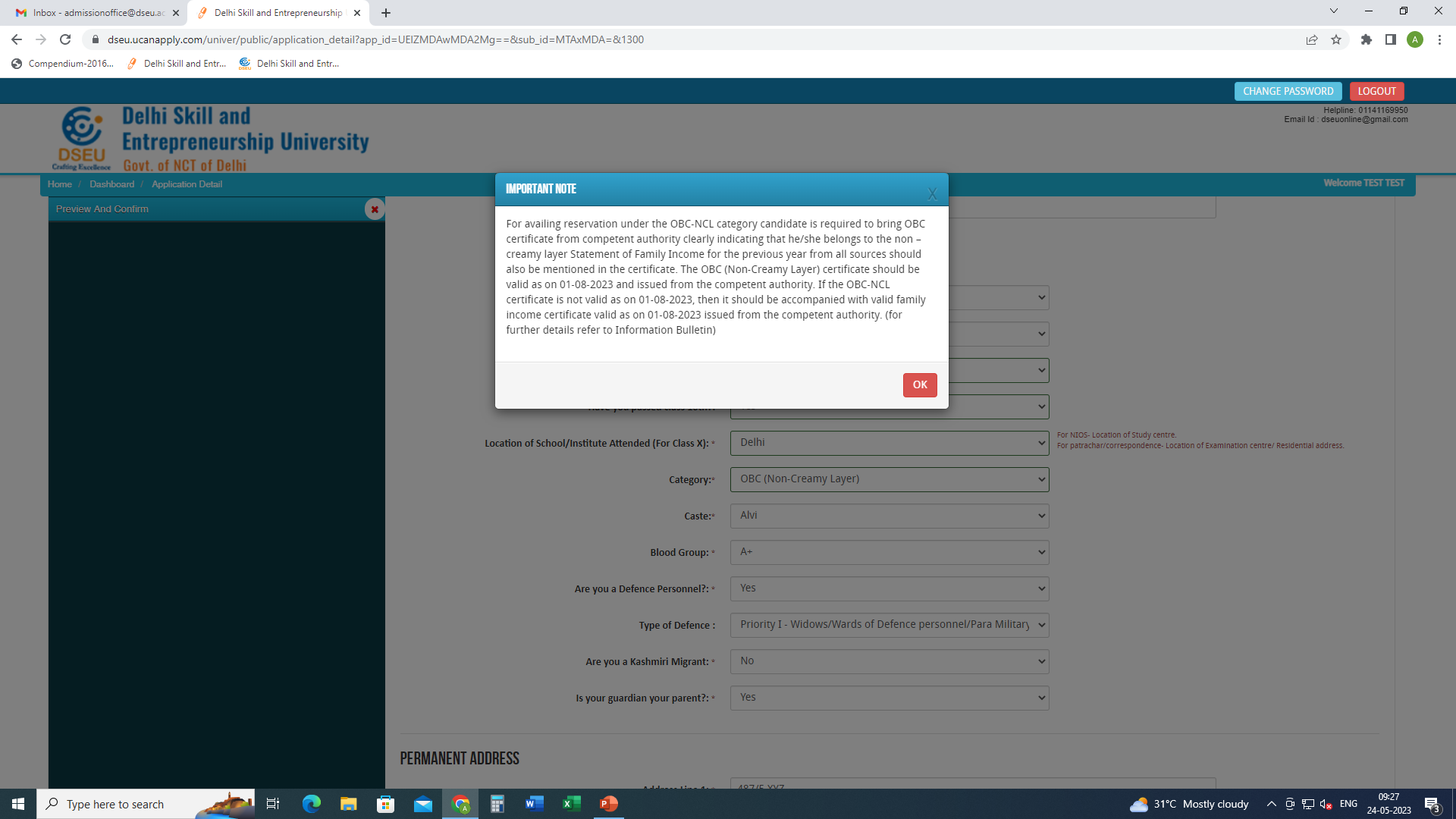 For Delhi- OBC Candidate
Choose caste from the Drop Down
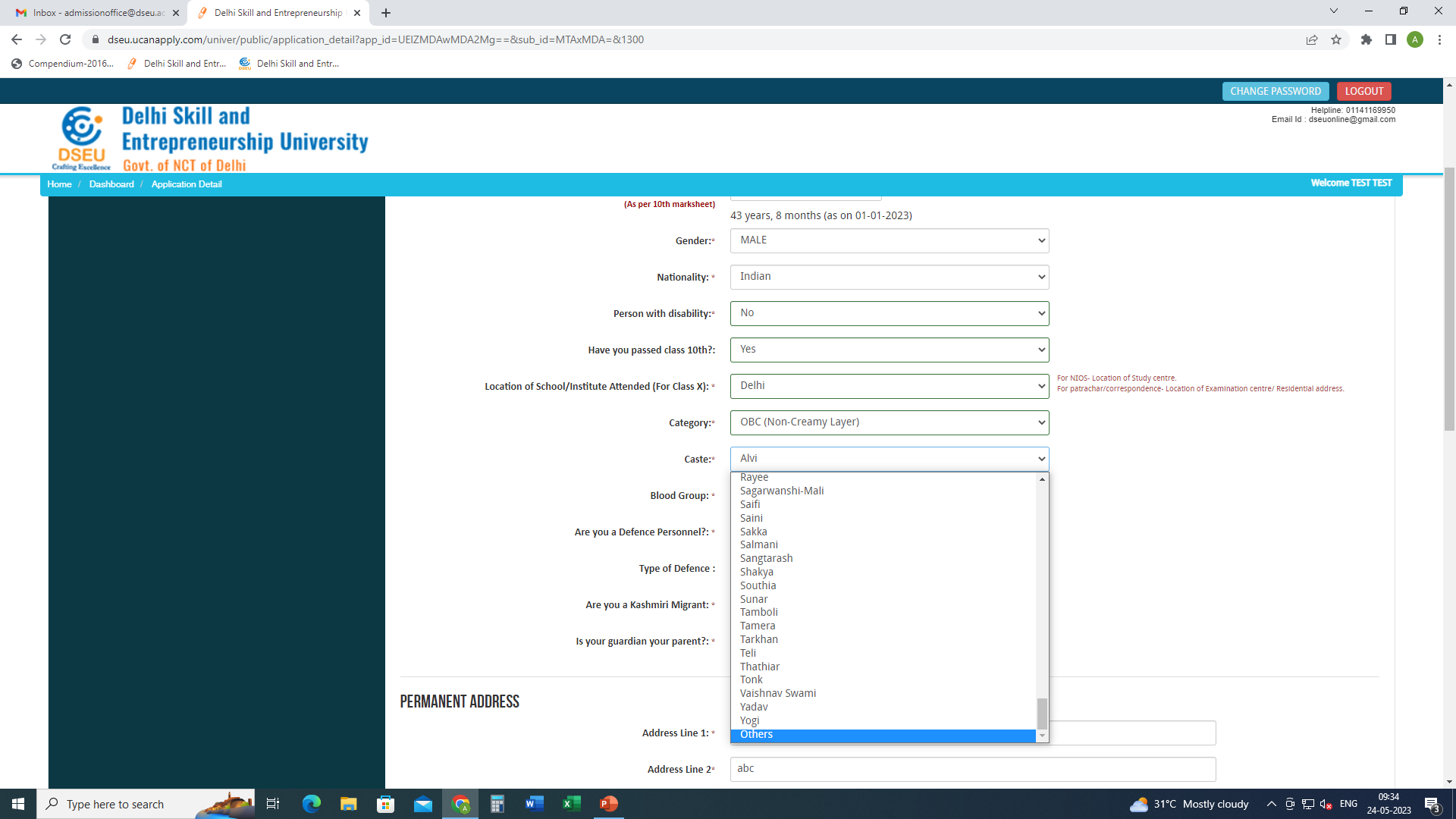 If caste is selected as others then
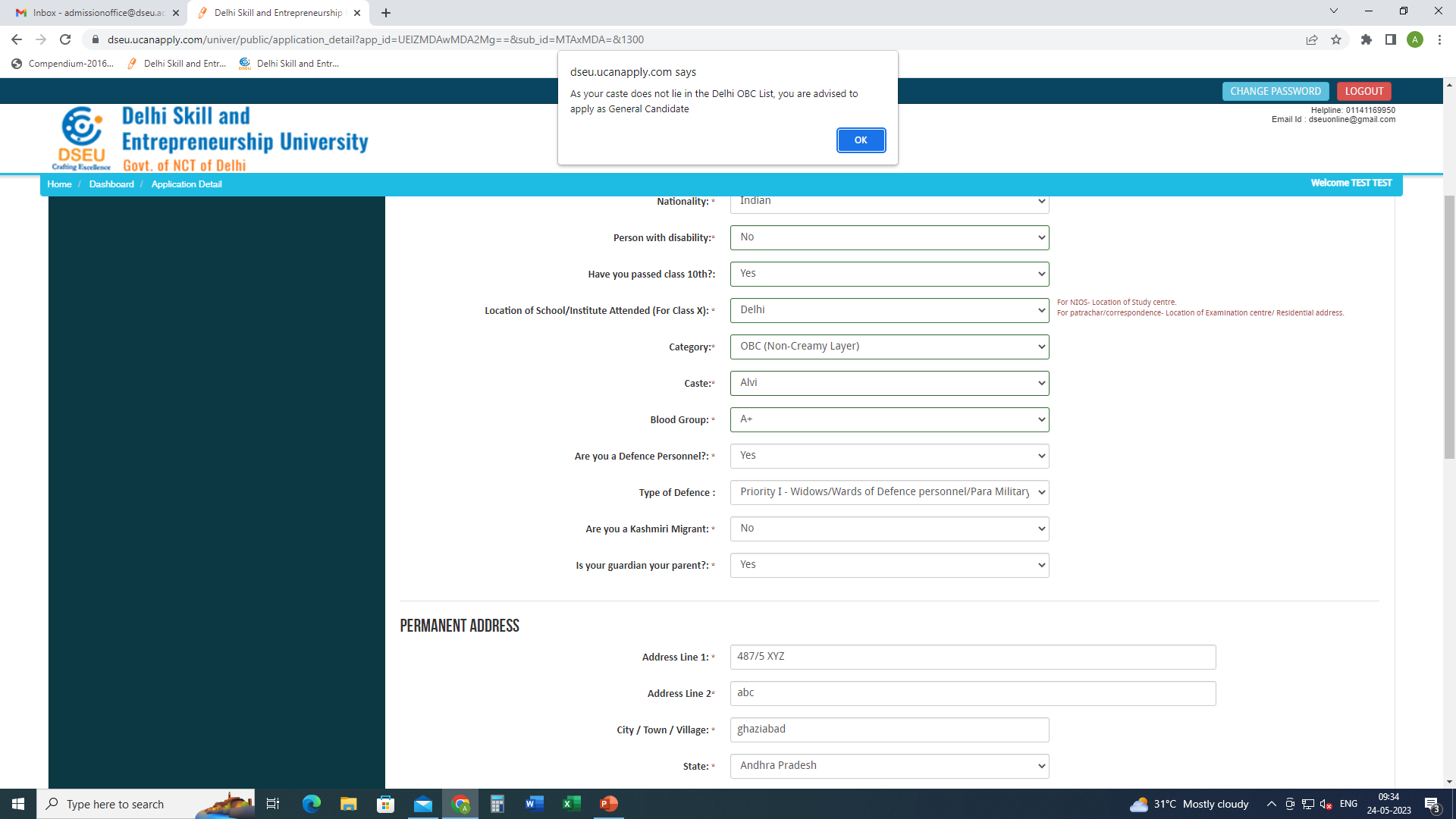 Pop up will ask the candidate to apply as General Candidate


Fill other required information

Then Save and Proceed.
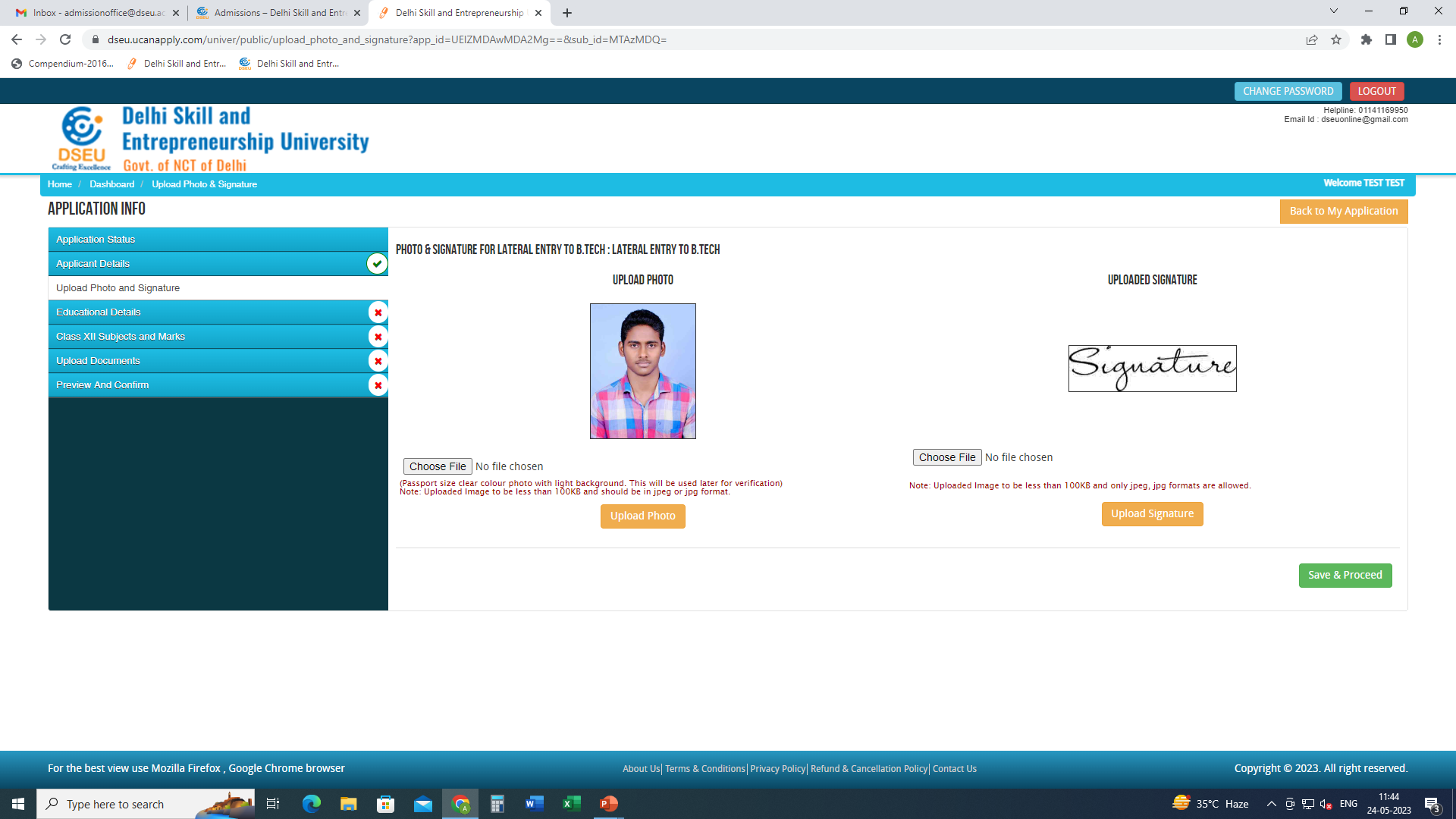 Upload photo and signature

Save and proceed
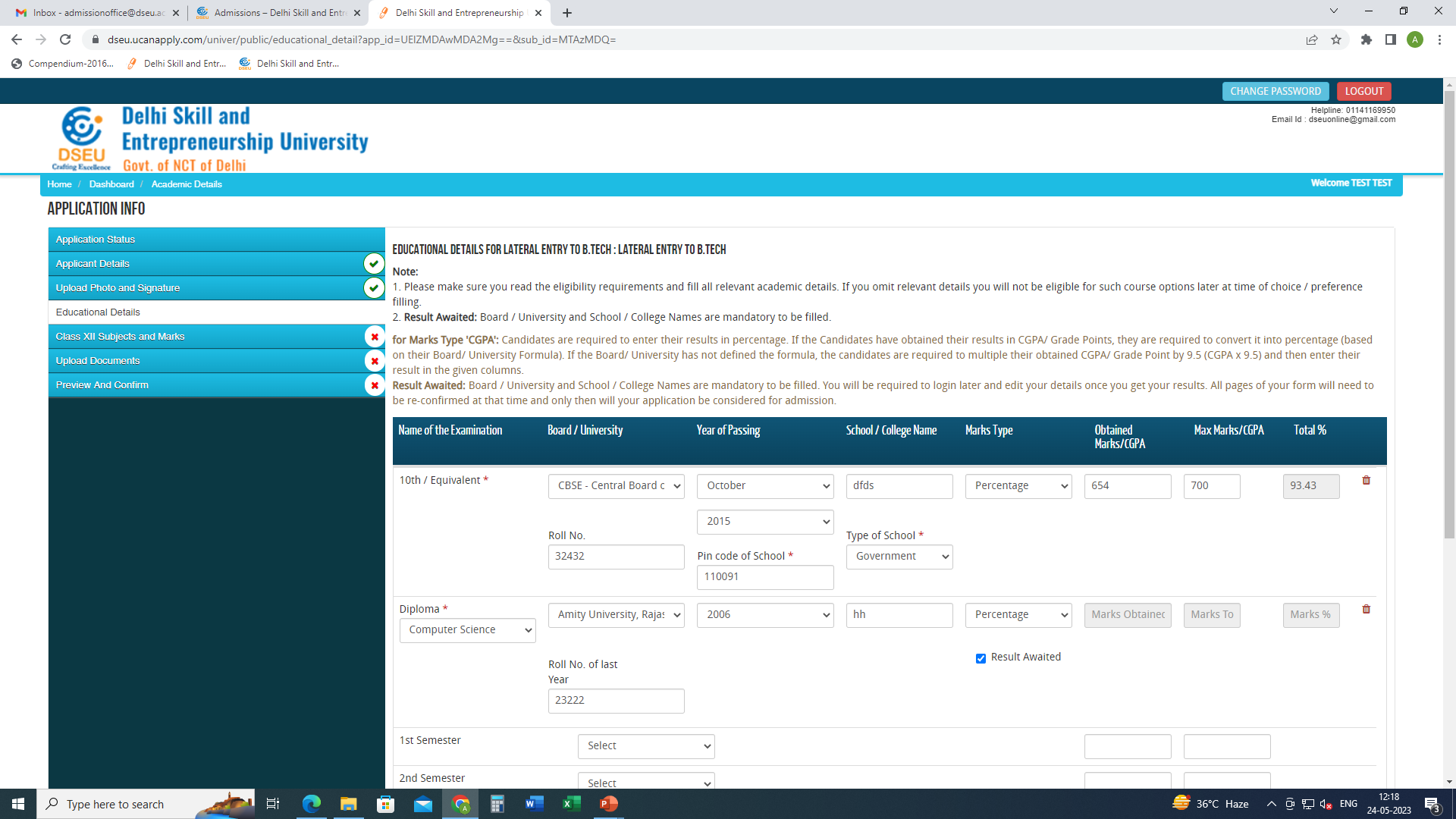 Fill Your educational details

Save and Proceed
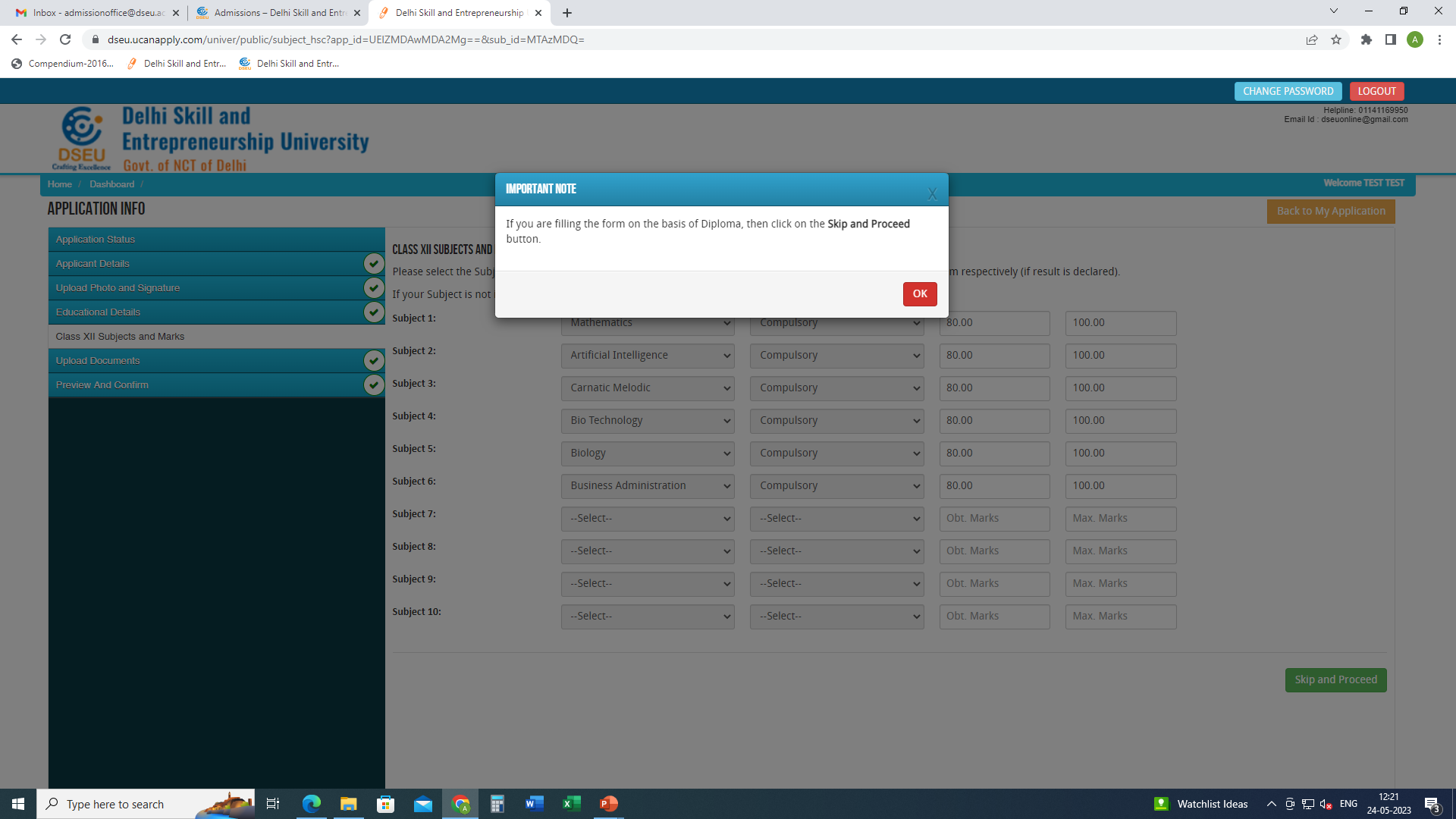 if you are filling form on the basis of Diploma, then skip and proceed.

If you are filling form on the Basis of BSC, then you will be required to fill these details mandatorily
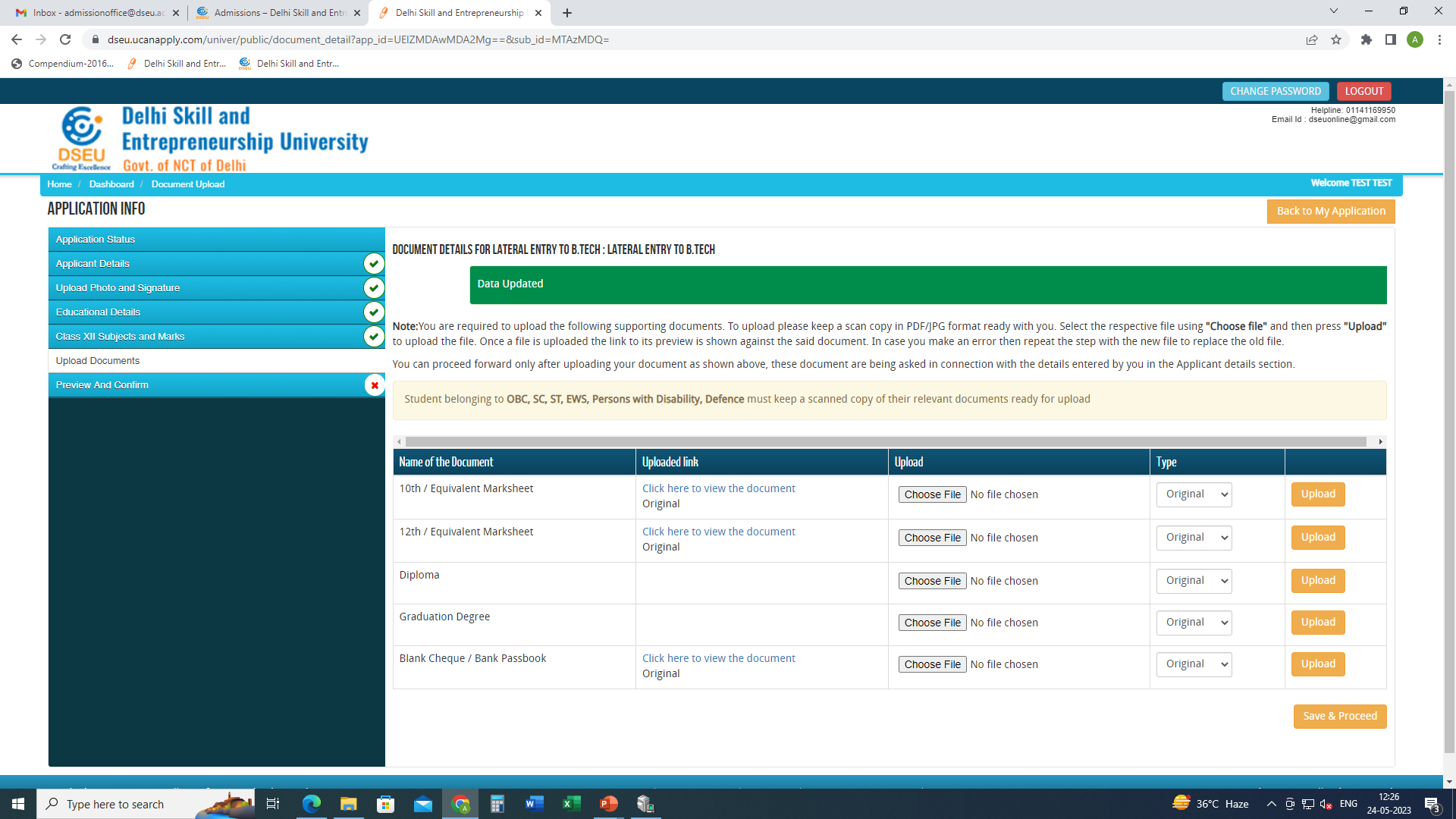 Upload the required documents

Save and Proceed
preview and confirm( check details carefully)-pay registration fee-print final application form for future reference.